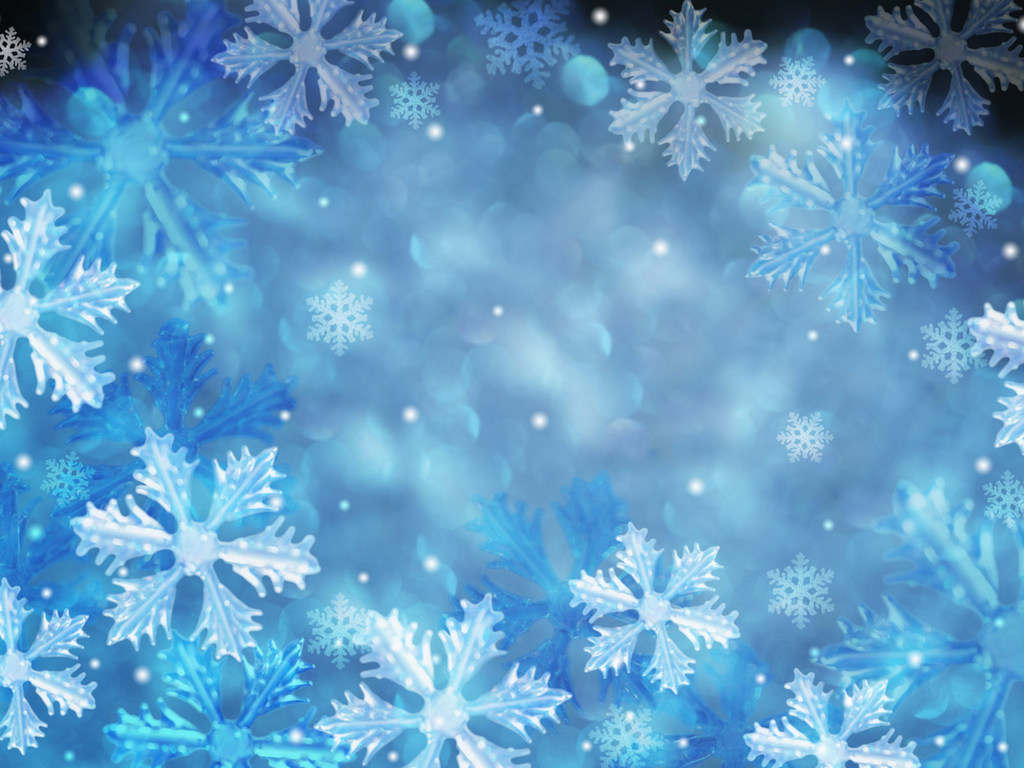 МАСТЕР-КЛАСС 
ВОЛШЕБНЫЕ КРАСКИ
«Снегирь на ветке»



Подготовила и провела
Зубова Лариса Николаевна



Каргасок 2015
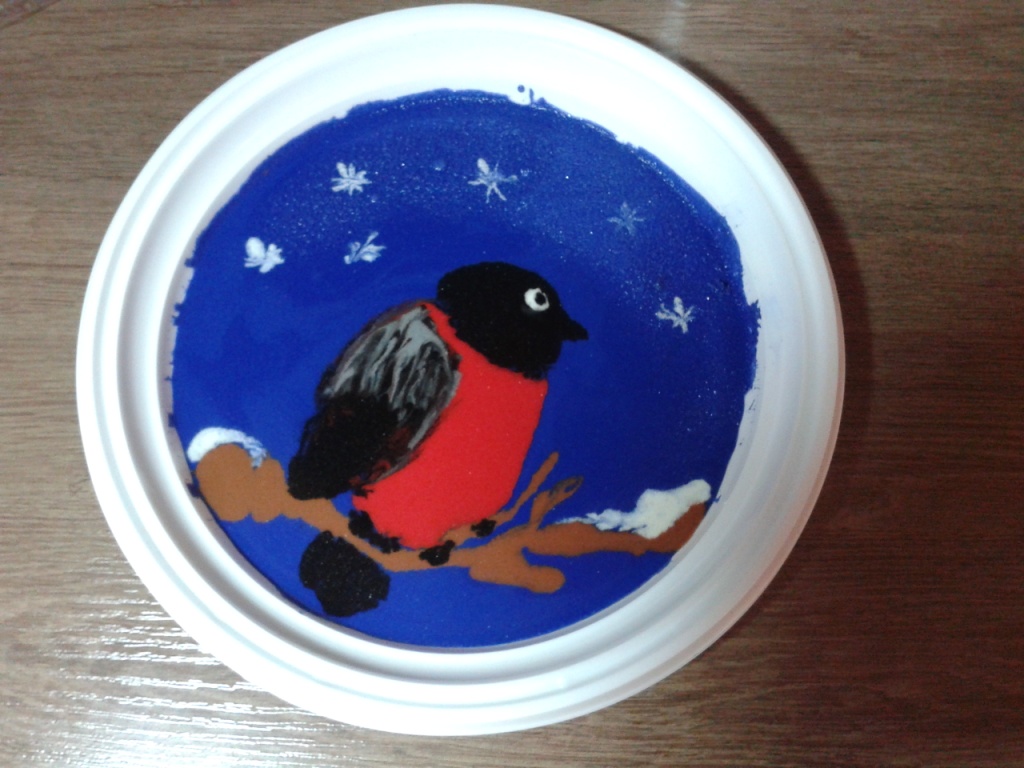 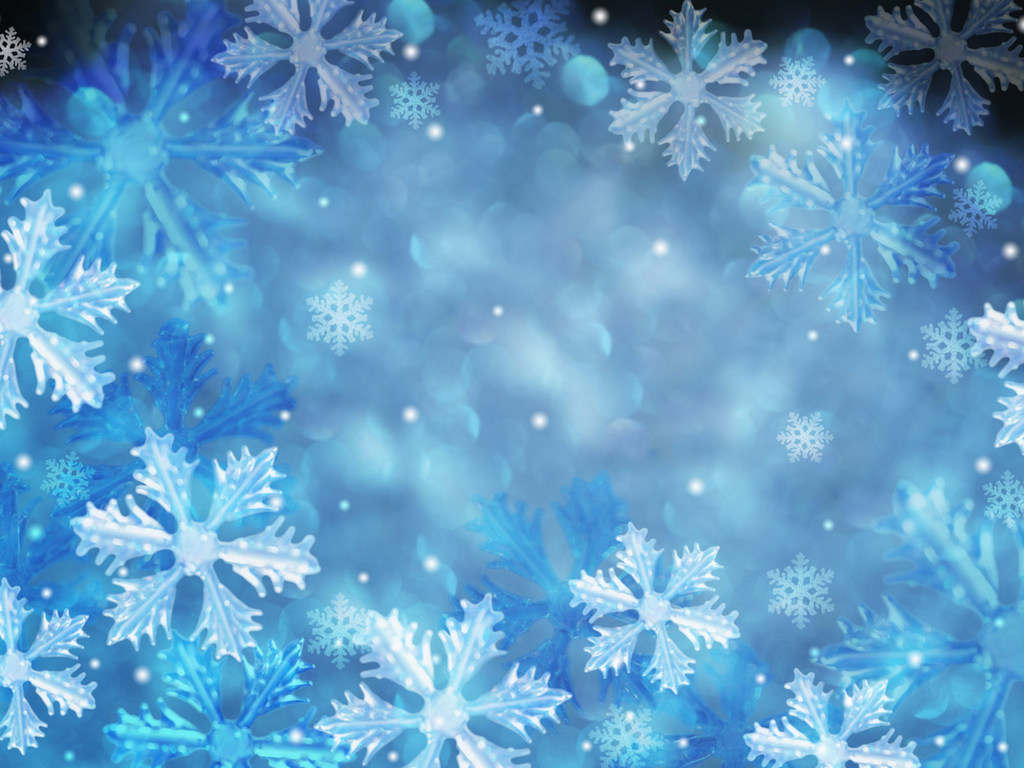 ПРИЕМЫ РАБОТЫ С ЖИДКИМ ЦВЕТНЫМ 
СОЛЕНЫМ ТЕСТОМ
Фон
ОДНОТОННЫЙ			РАЗНОЦВЕТНЫЙ
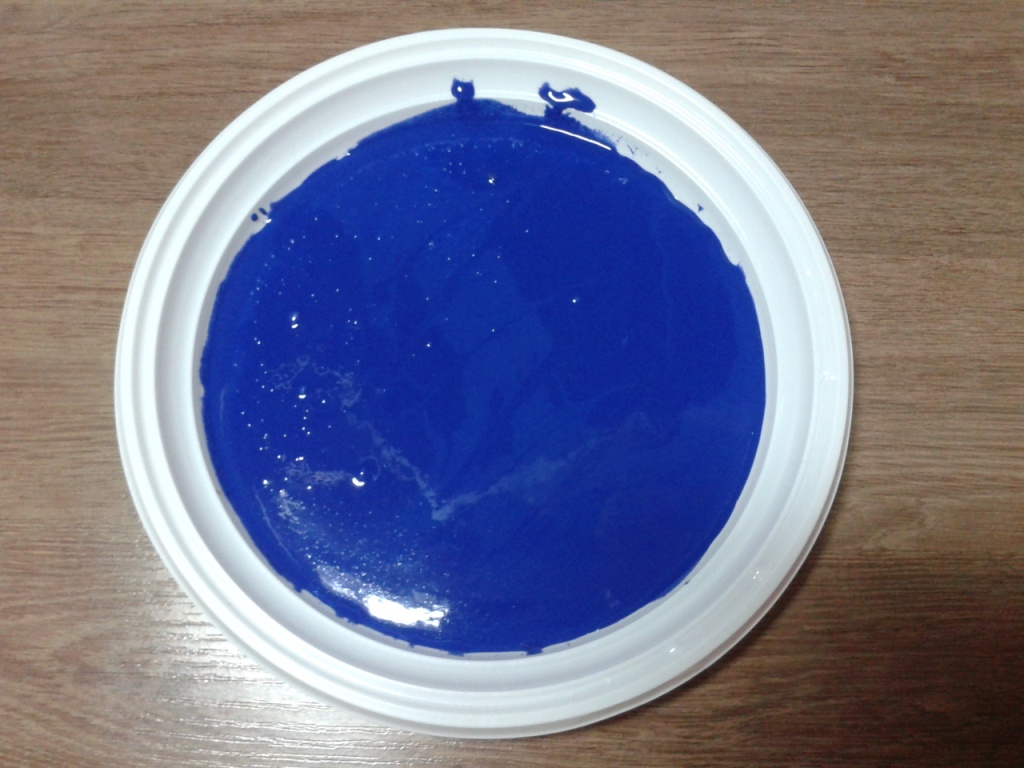 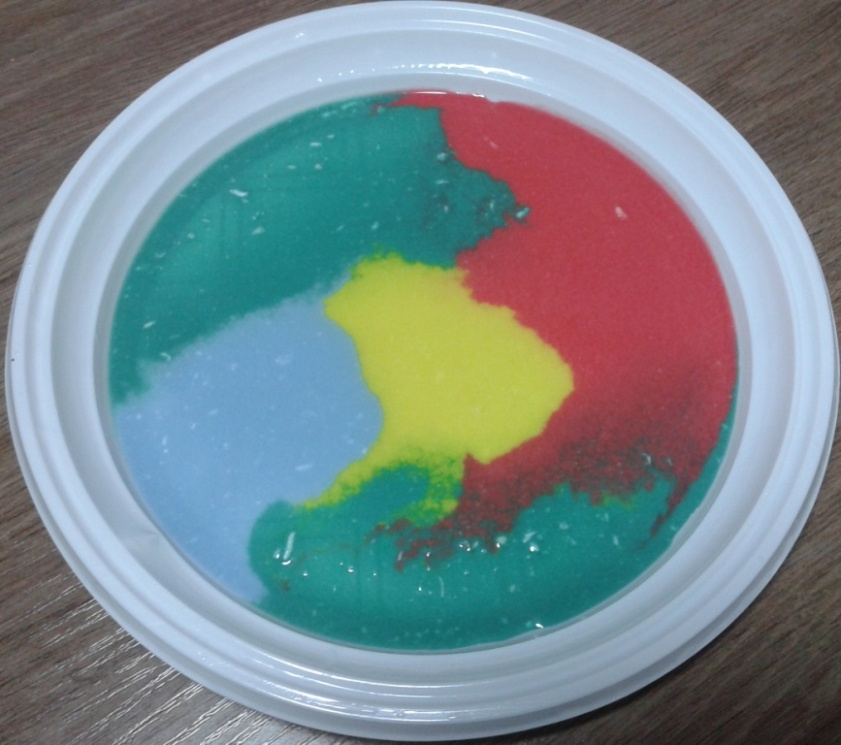 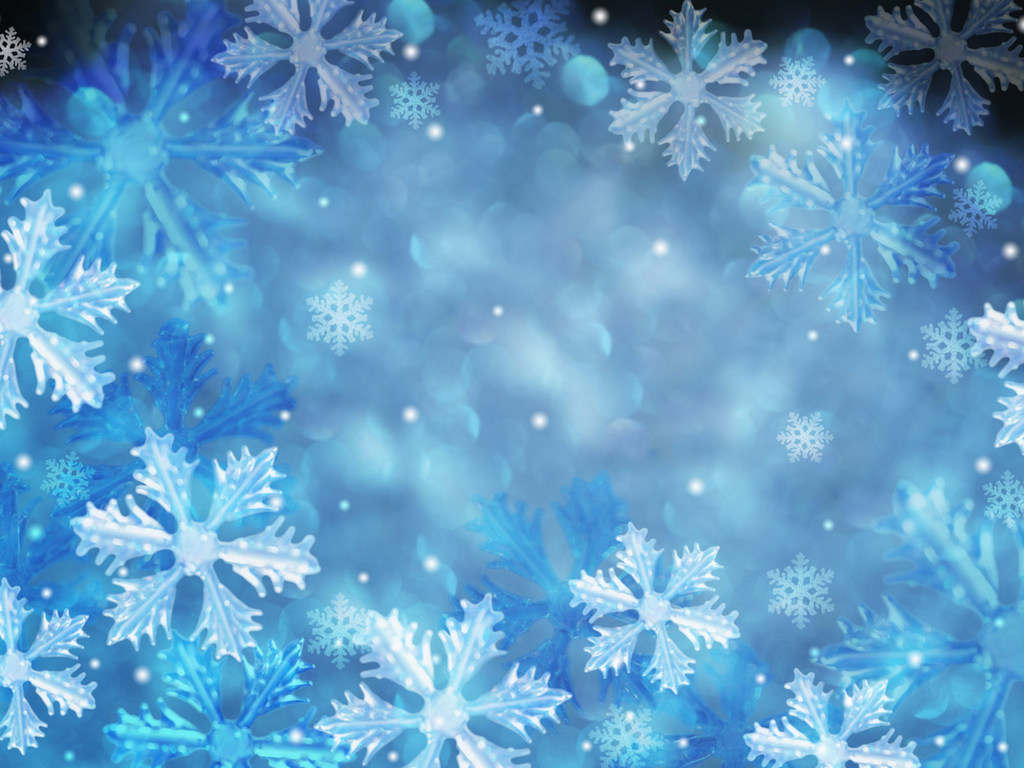 ЛИНИИ
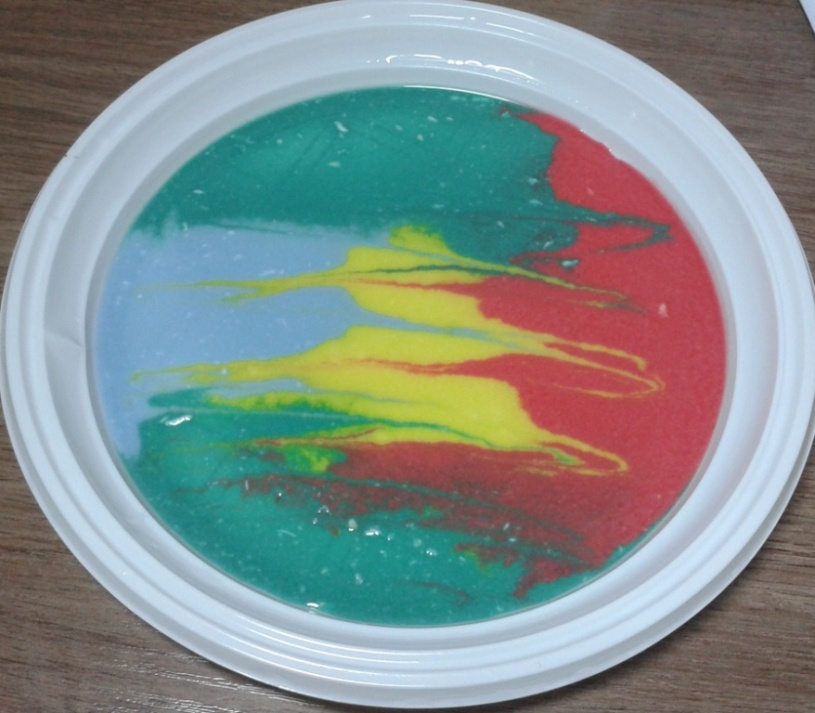 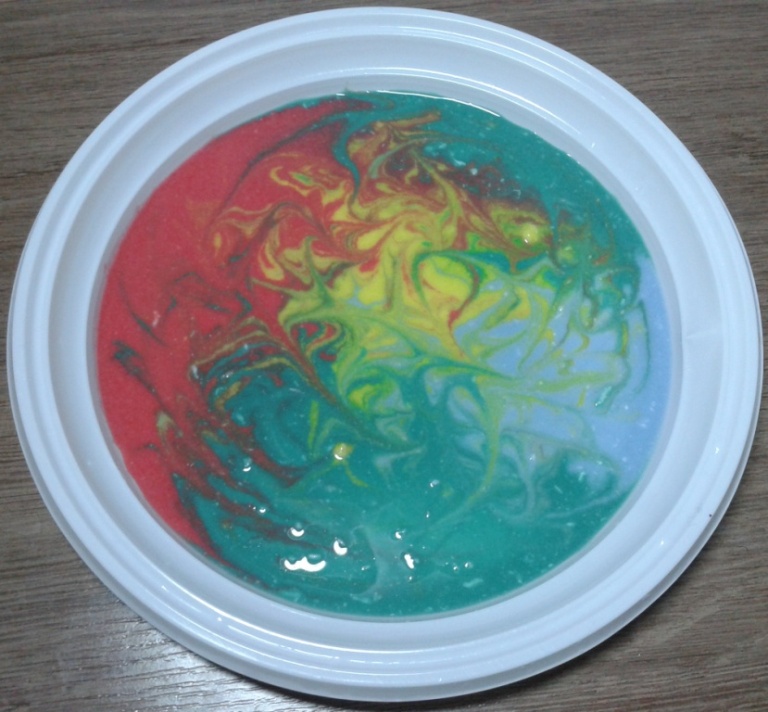 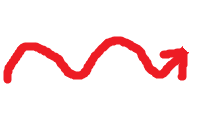 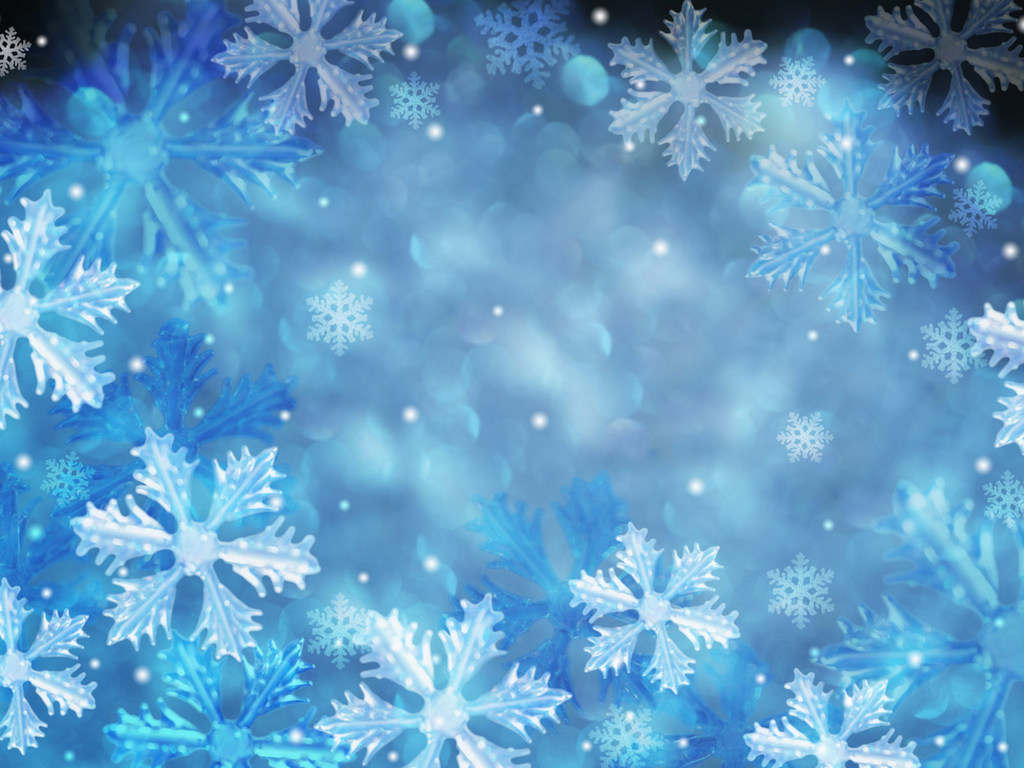 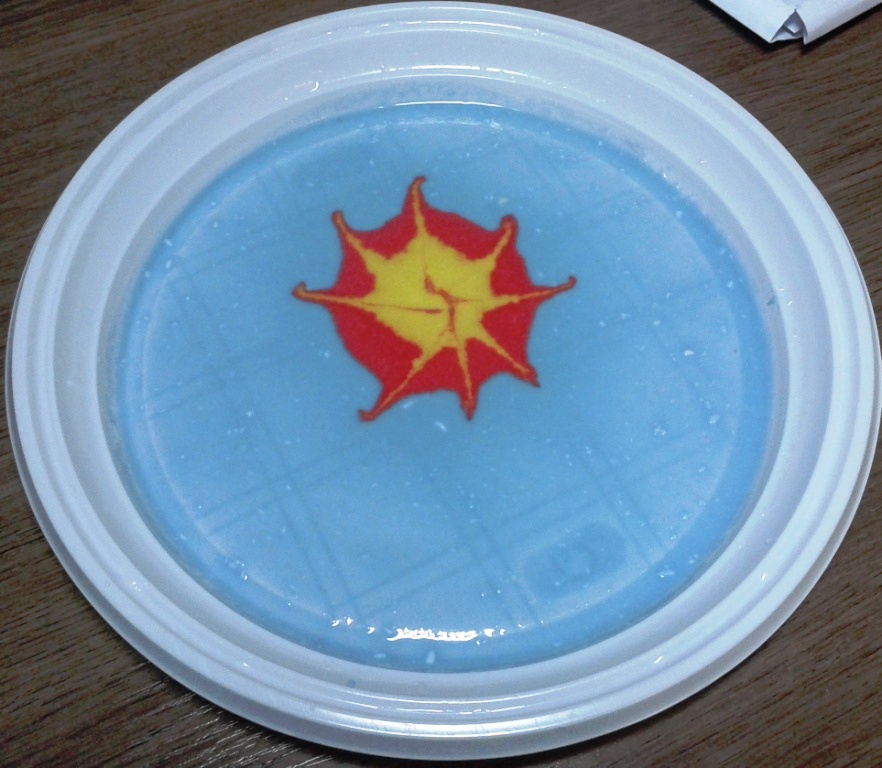 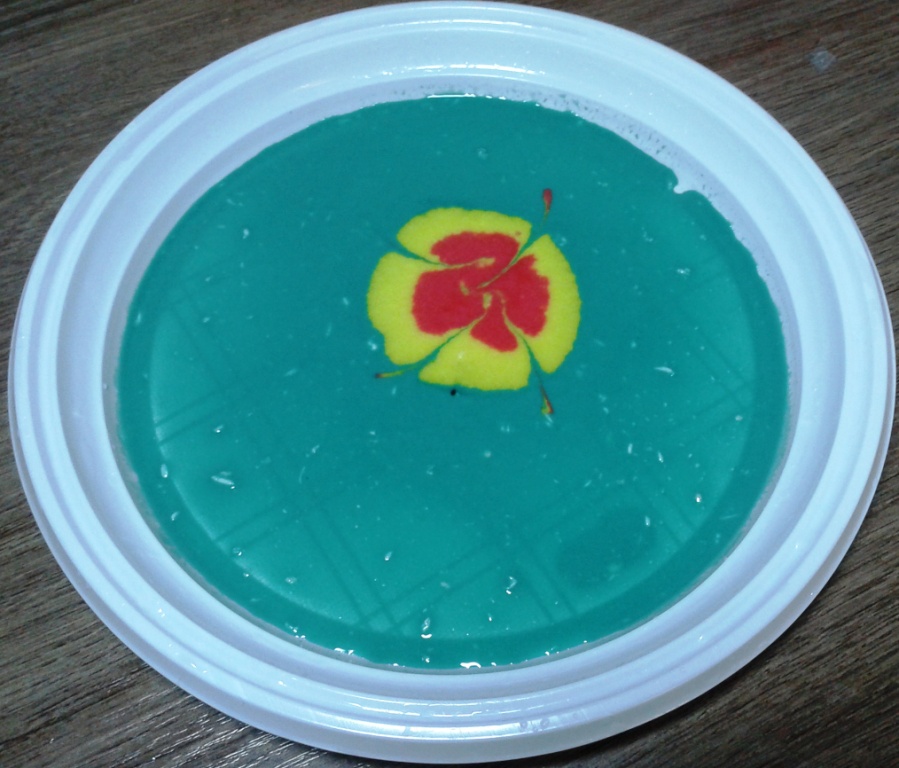 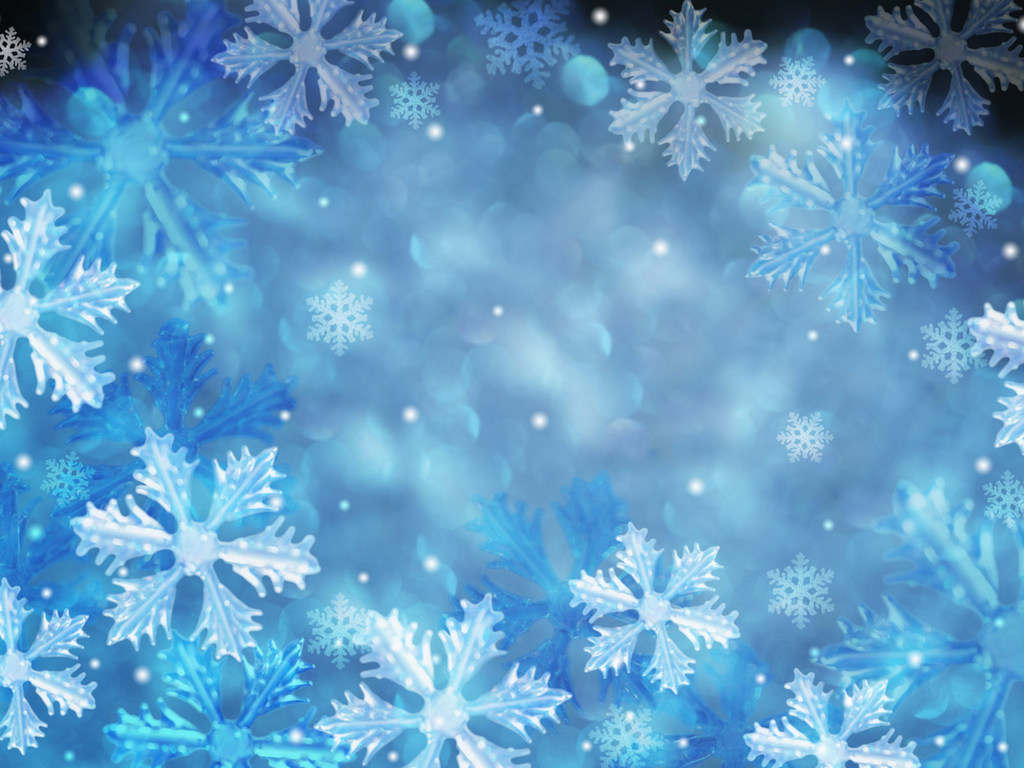 Главное получать удовольствие от самого процесса рисования, тогда даже каракули и черкания играют роль исцеления!
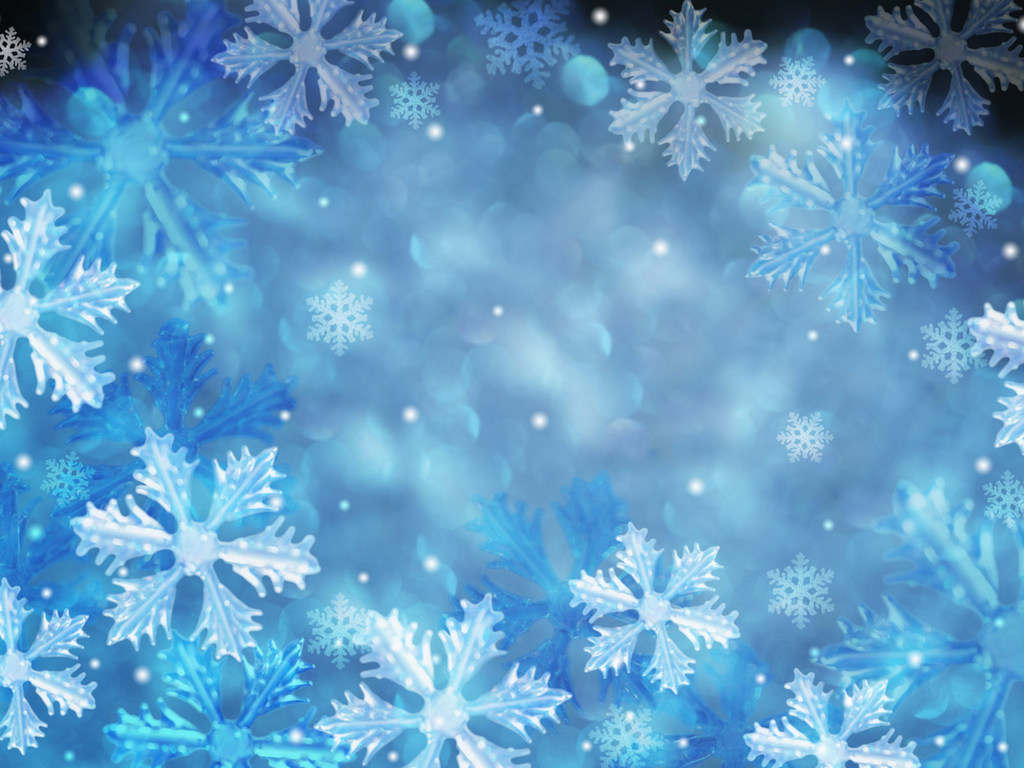 «Снегирь на ветке»
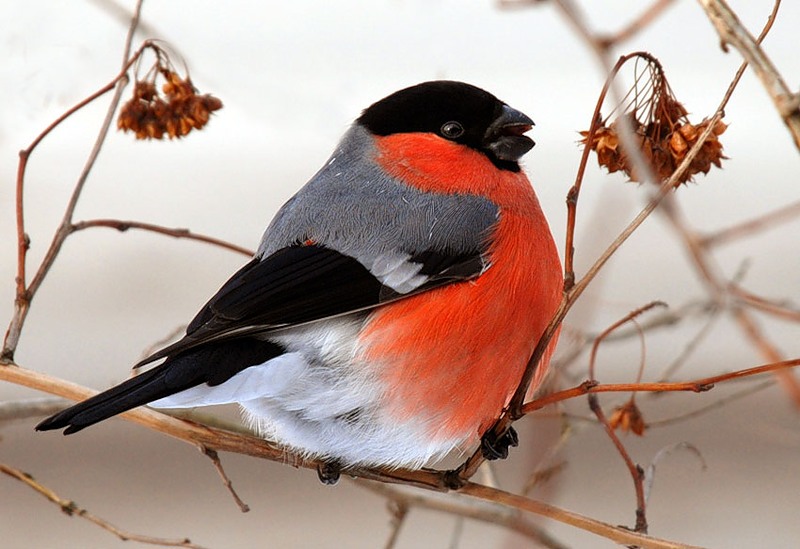 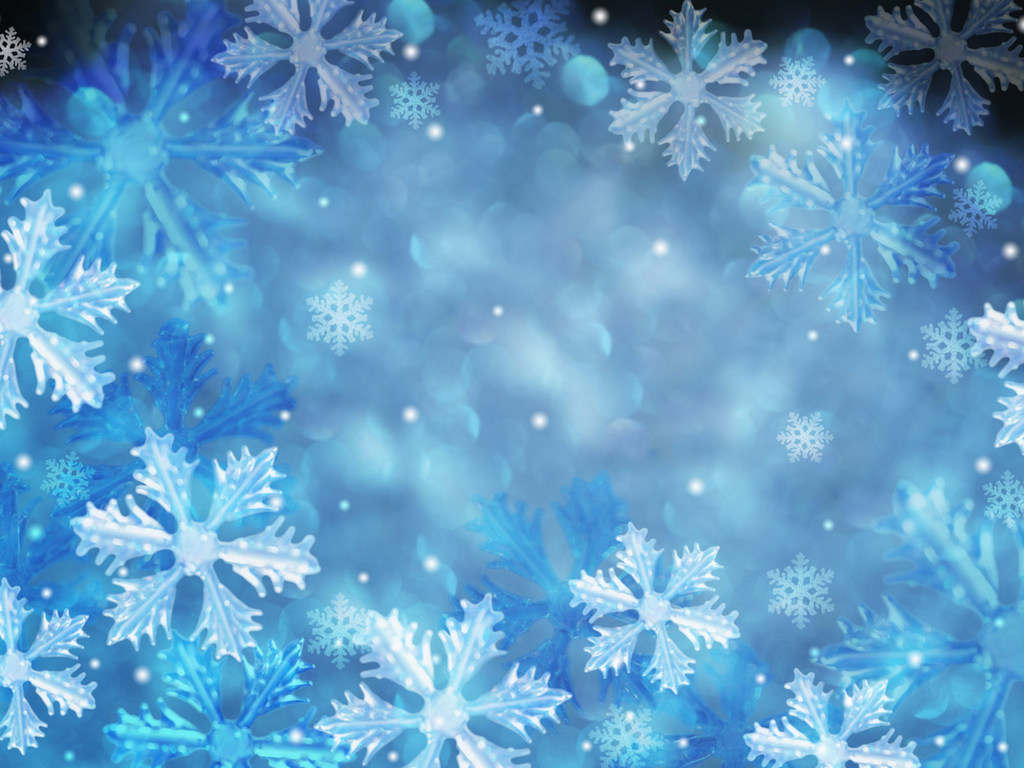 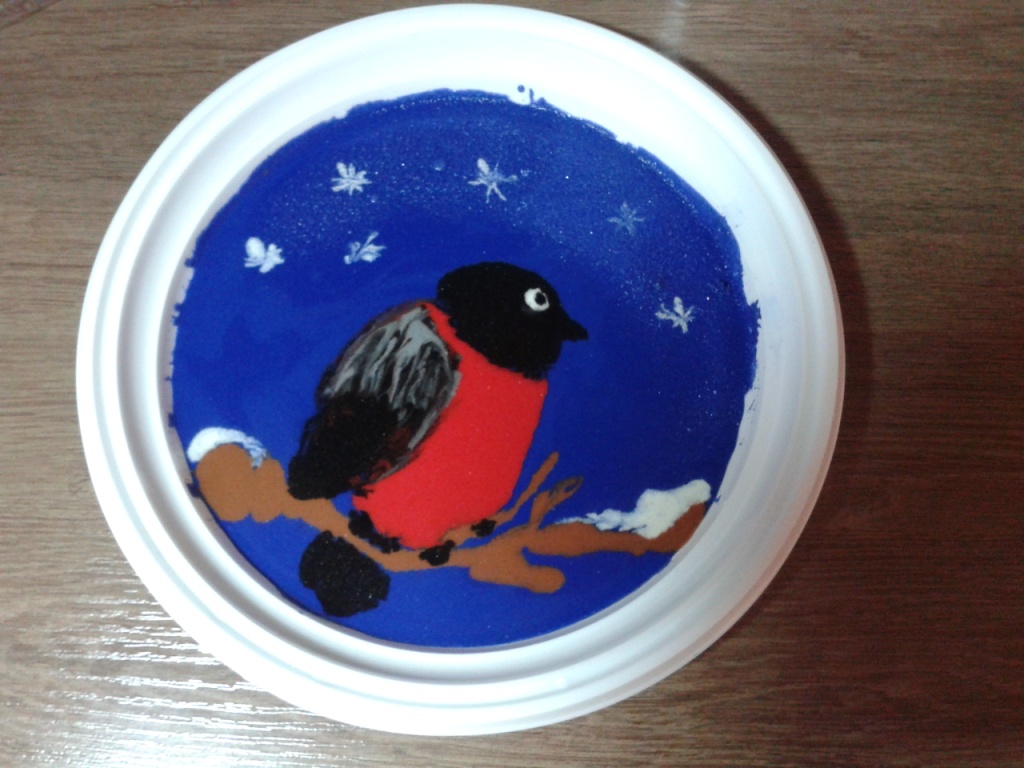 На замёрзших ветках птички –Крохотули-невелички.Очень яркие, с румянцем,Пиджачок на спинке с глянцем.Накормлю я их обедом:Угощу рябиной, хлебом.Пусть горят, как фонариЧудо - птички Снегири.
Т. Лаврова
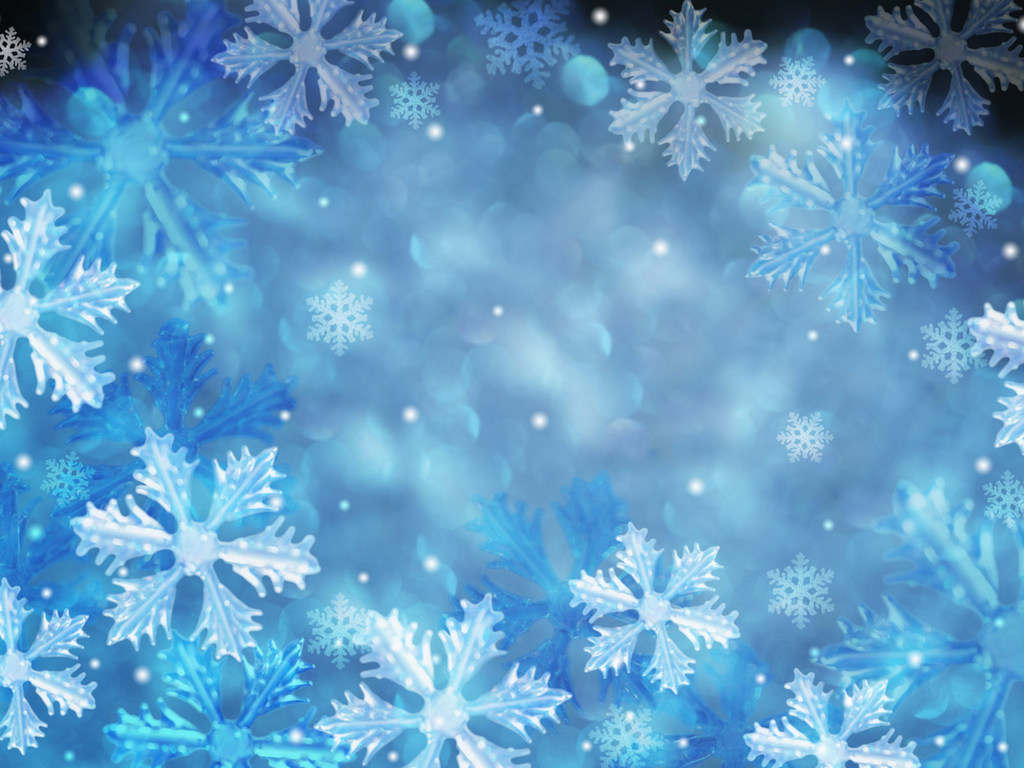 Основа для картины- пластиковая тарелка со стенками, чтобы тесто «не убегало».

 Для фона наливаем в тарелку слой краски синего цвета - это будет небо.
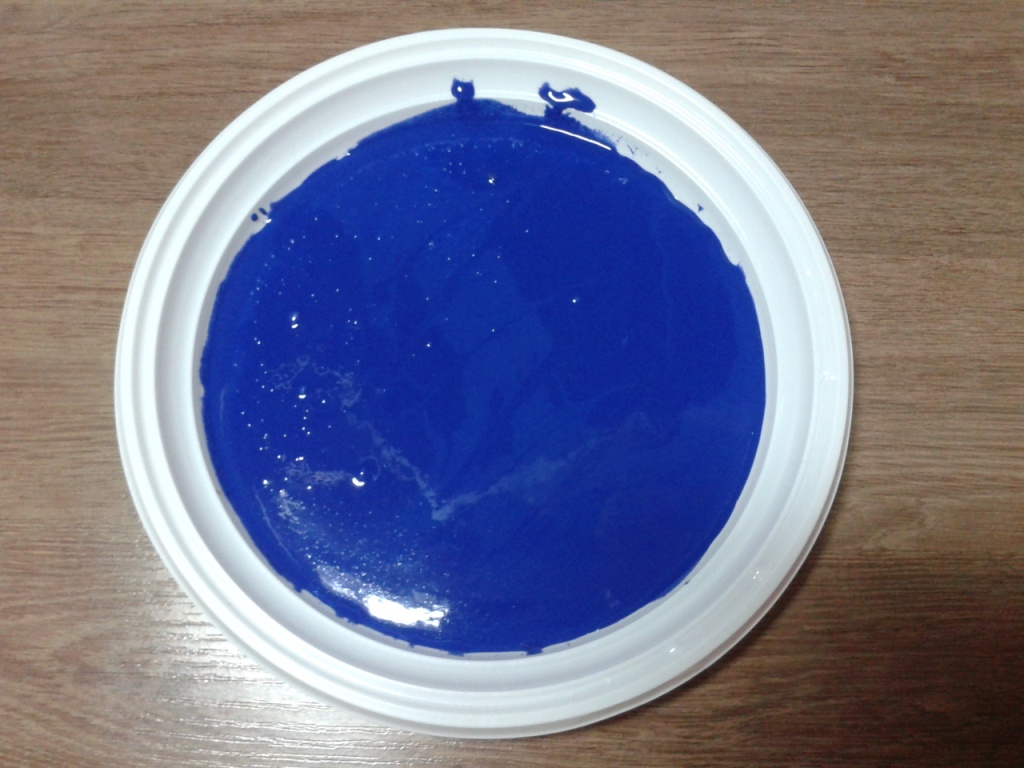 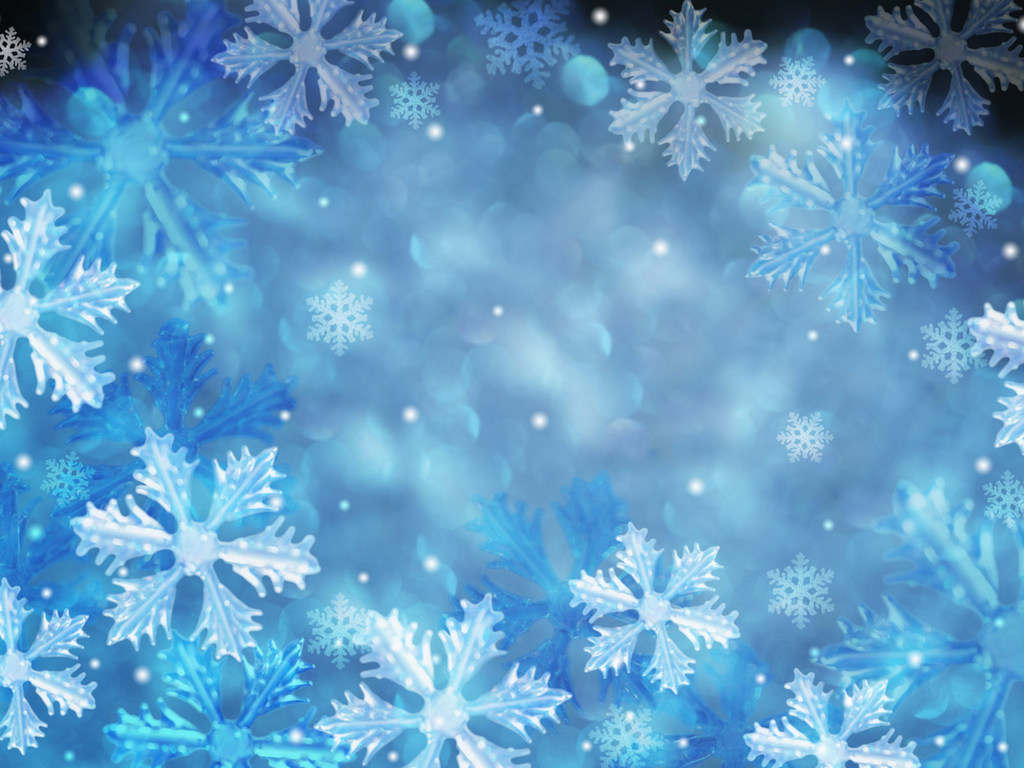 С помощью краски коричневого цвета рисуем ствол дерева, стекой рисуем ветки. 

Туловище снегиря. С помощью ложки наливаем одну круглую каплю красного над веткой.
Примечание: мы рисуем снегиря и в работе встречаются круглые элементы, поэтому для основы лучше брать коробочку (тарелочку) круглой или овальной формы. В прямоугольной форме круг норовит растянуться в овал.
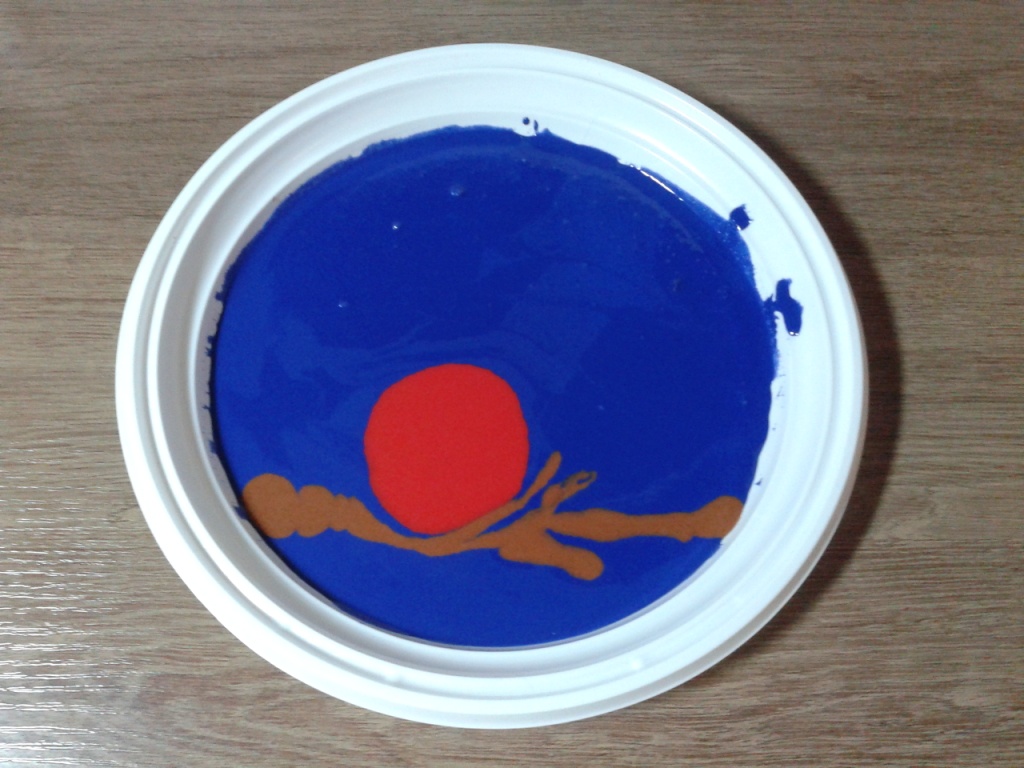 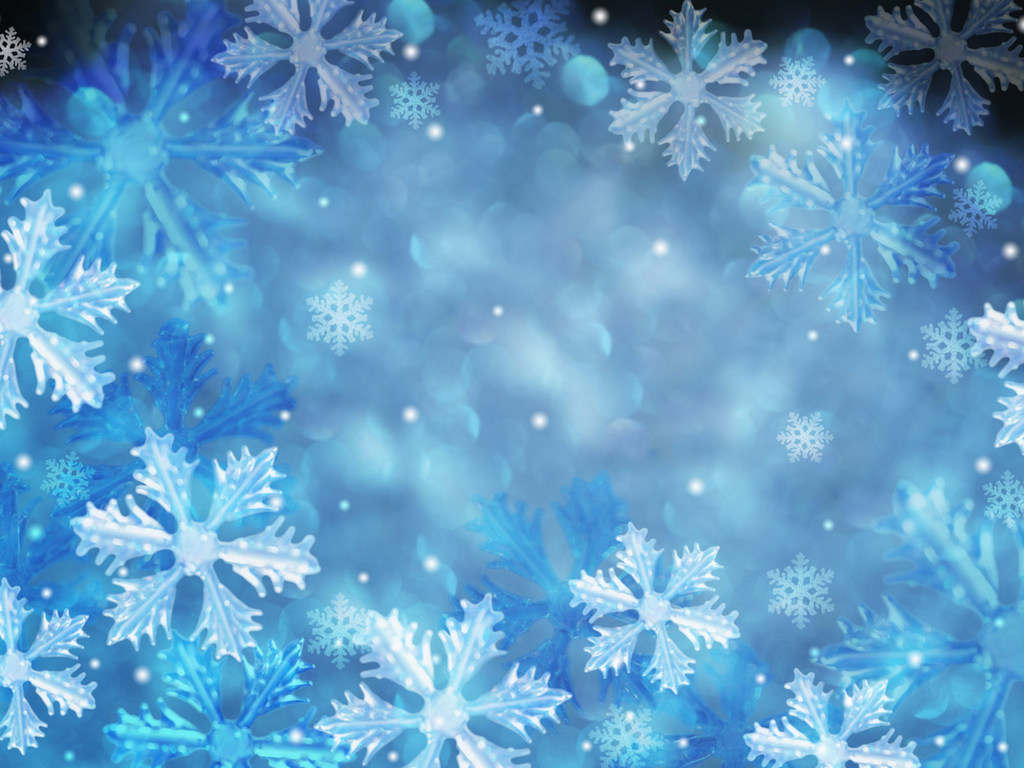 Промываем ложку, вытираем салфеткой. 
Набираем на ложку черную краску и рисуем голову в верхней части туловища.
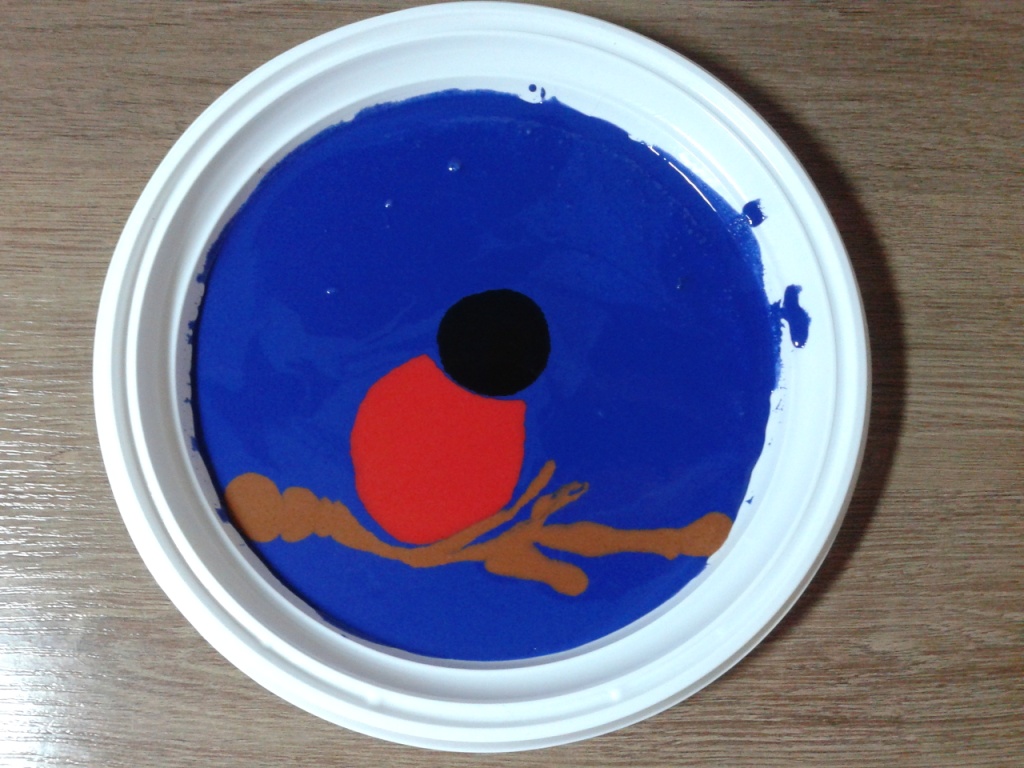 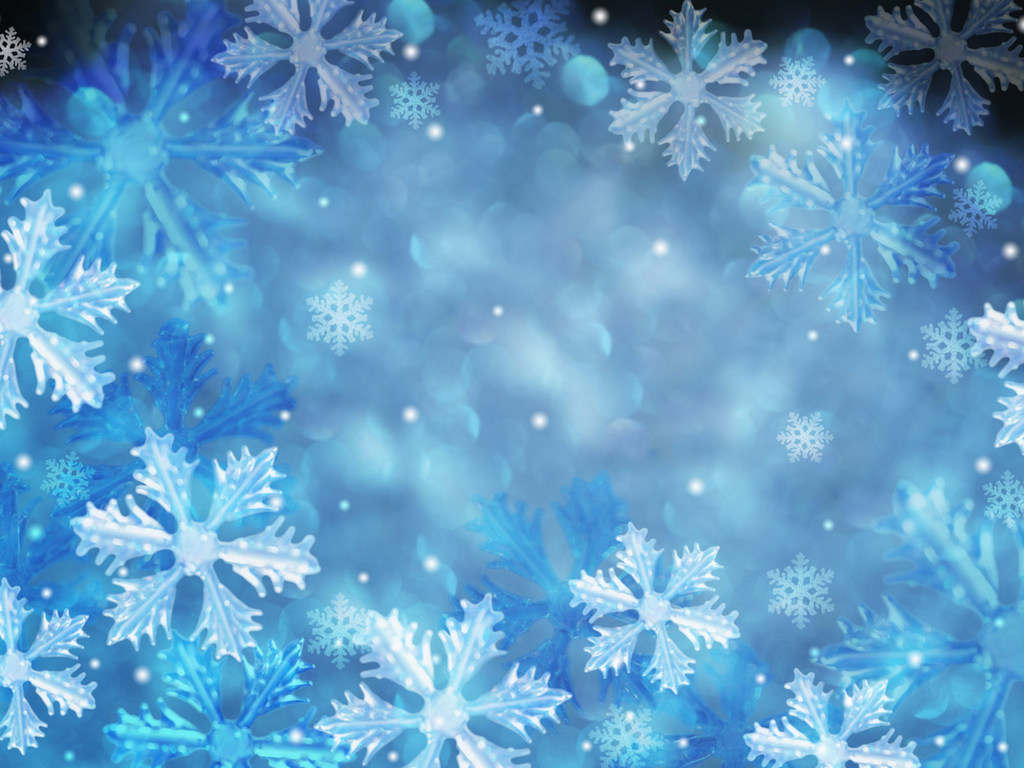 С помощью стеки прорисовываем клюв снегиря.
Набираем на ложку черную краску, капаем на туловище в верней части, затем с помощью стеки прорисовываем крыло.
Промываем ложку.
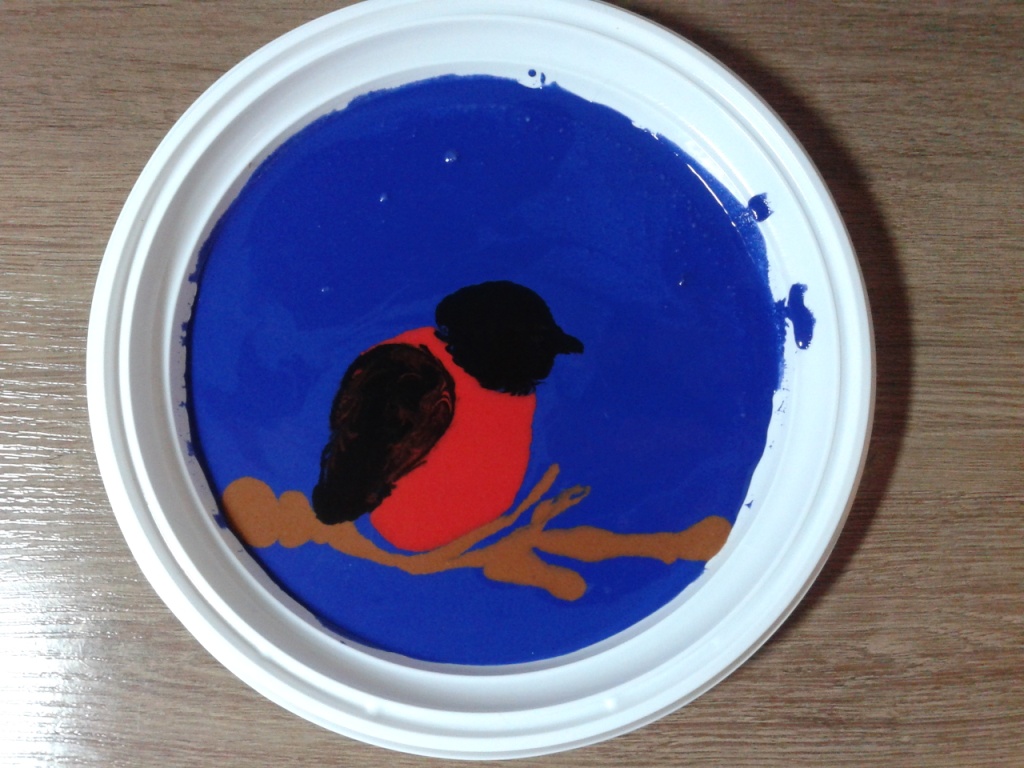 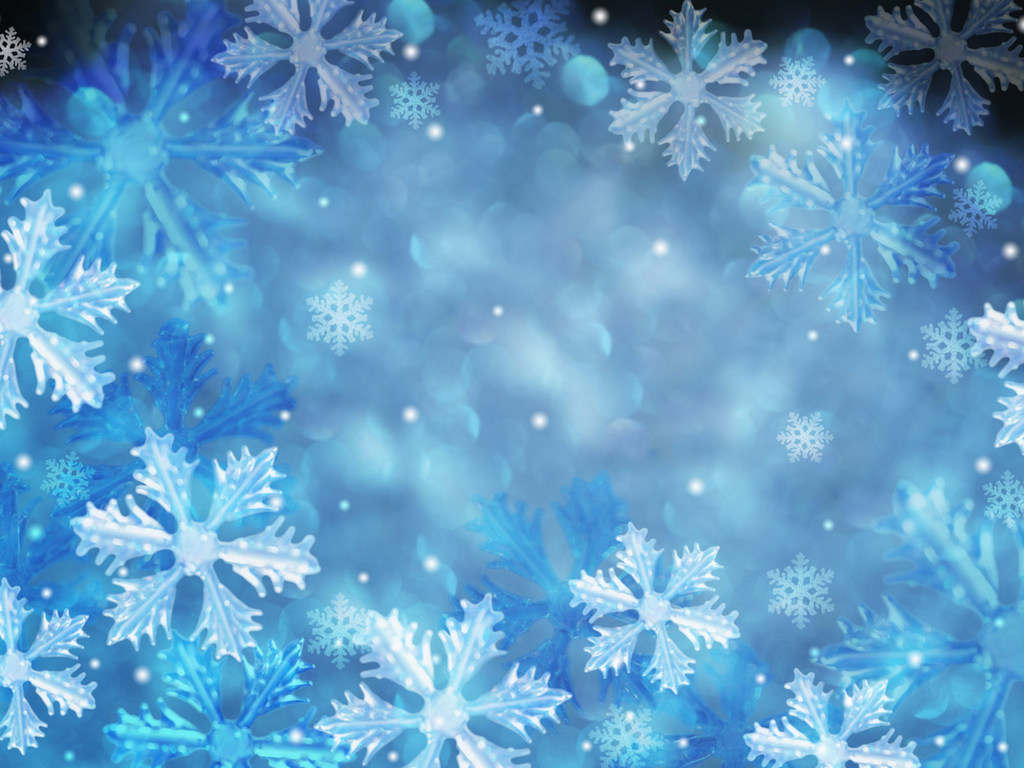 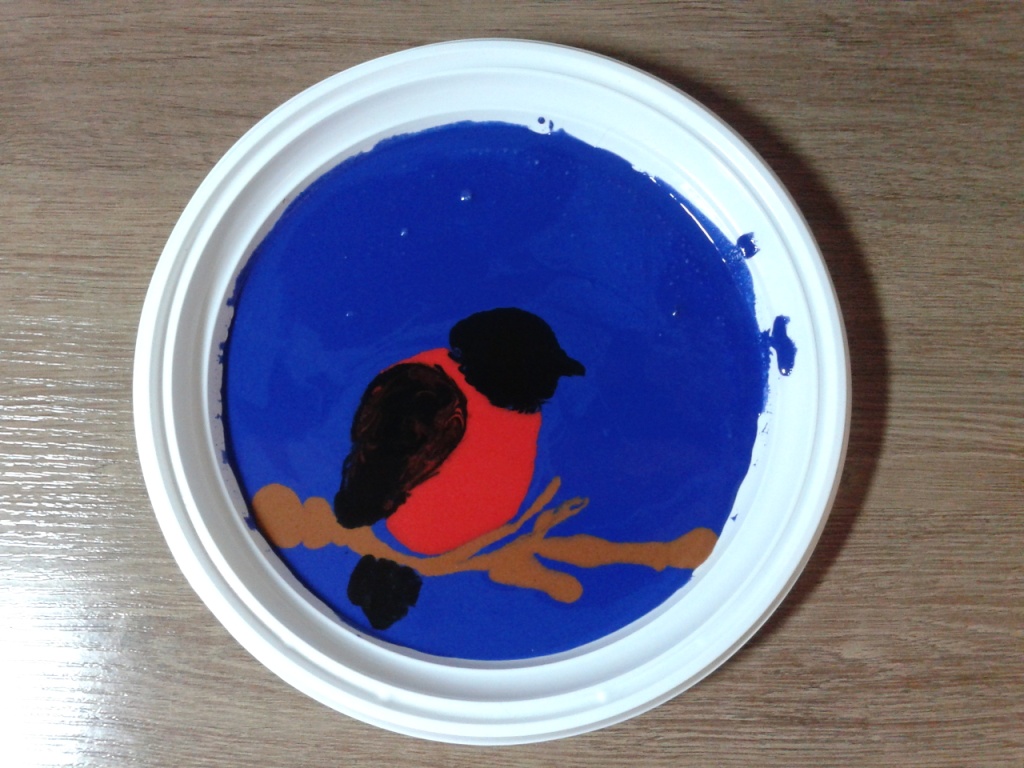 На стеку набираем черную краску и рисуем хвост снегиря.
Промываем стеку.
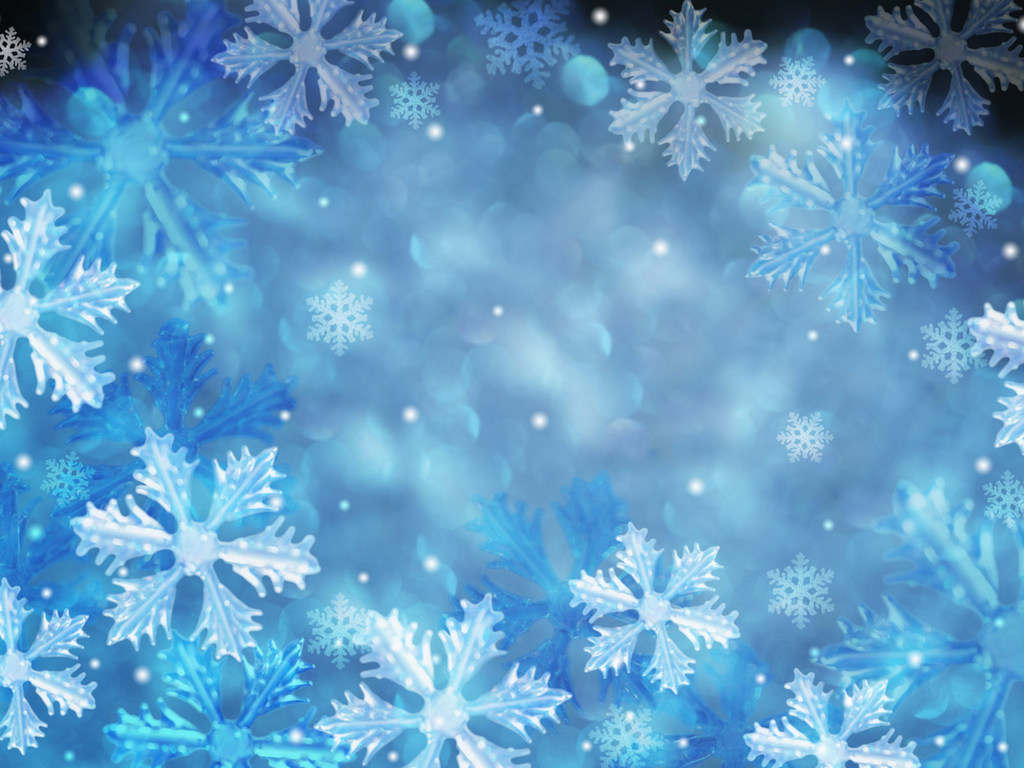 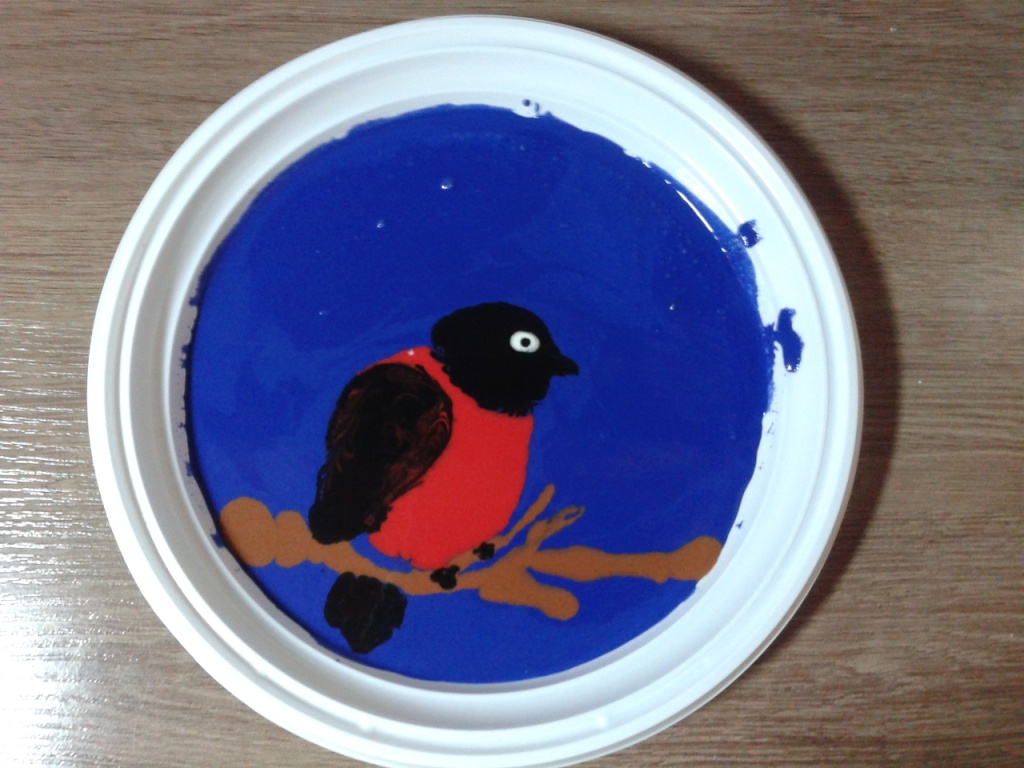 На стеку набираем немного белой краски и рисуем глаз.
Зубочисткой черной краской в центре рисуем маленькую точку.
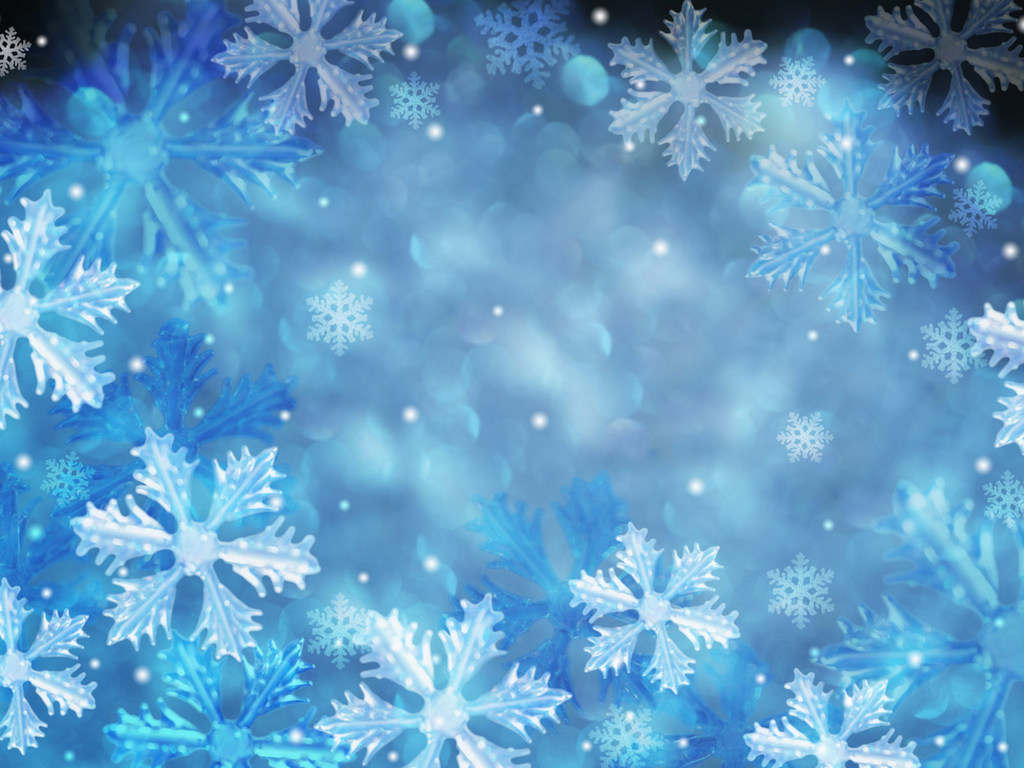 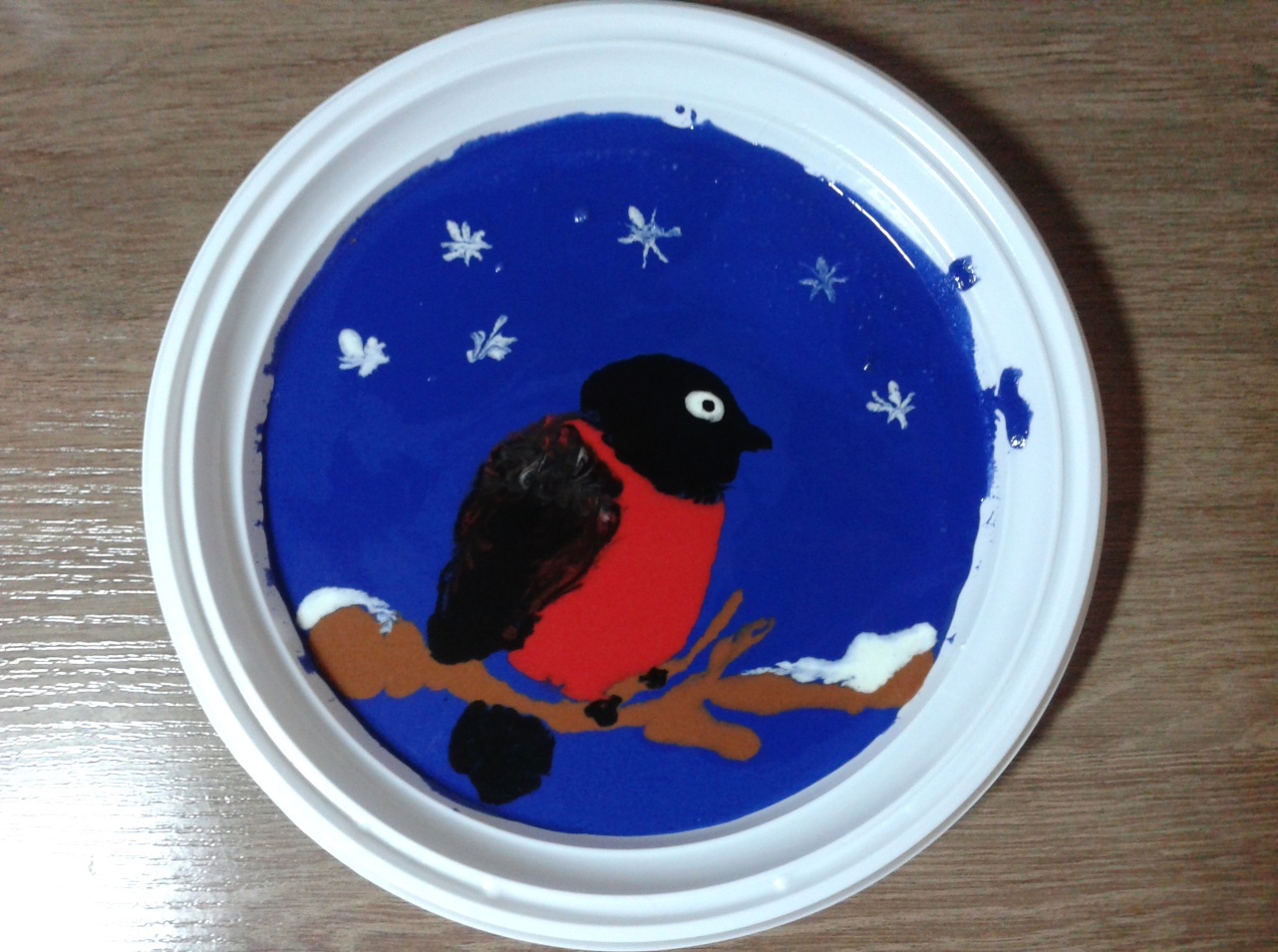 Далее пластиковой ложкой рисуем снег,  с помощью стеки или зубочистки прорисовываем снежинки.
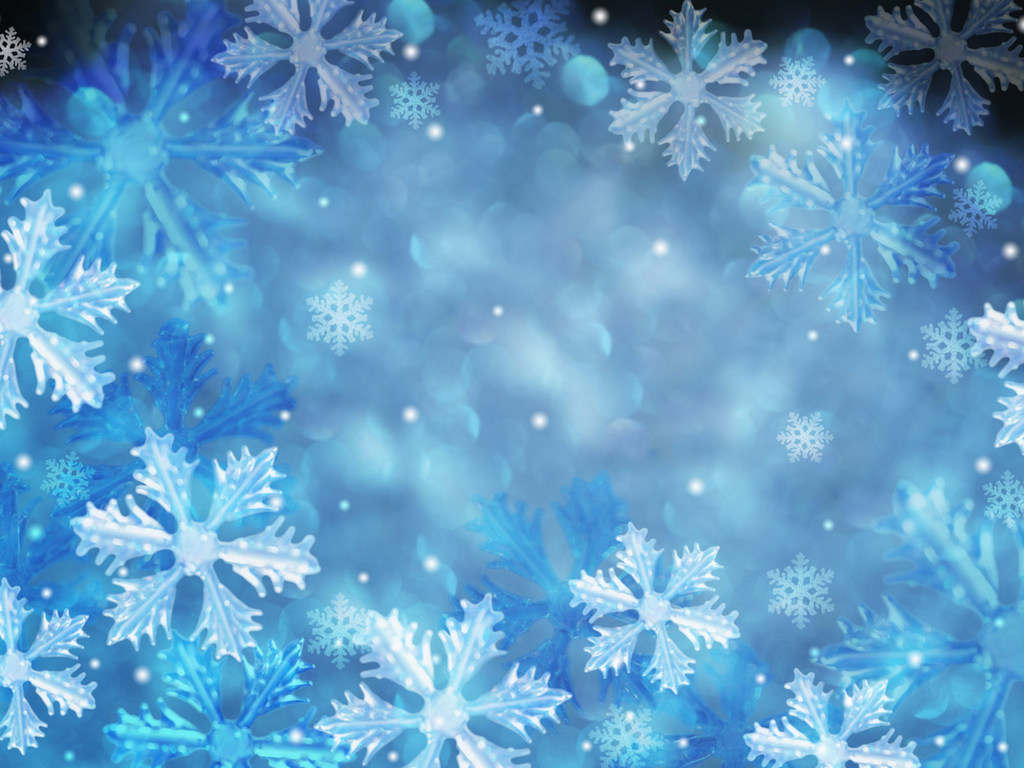 С помощью стеки наберите немного краски серого цвета и нарисуйте сверху крыла линии.
Картина 
«Снегирь на ветке» готова!
По желанию можно украсить рамку.
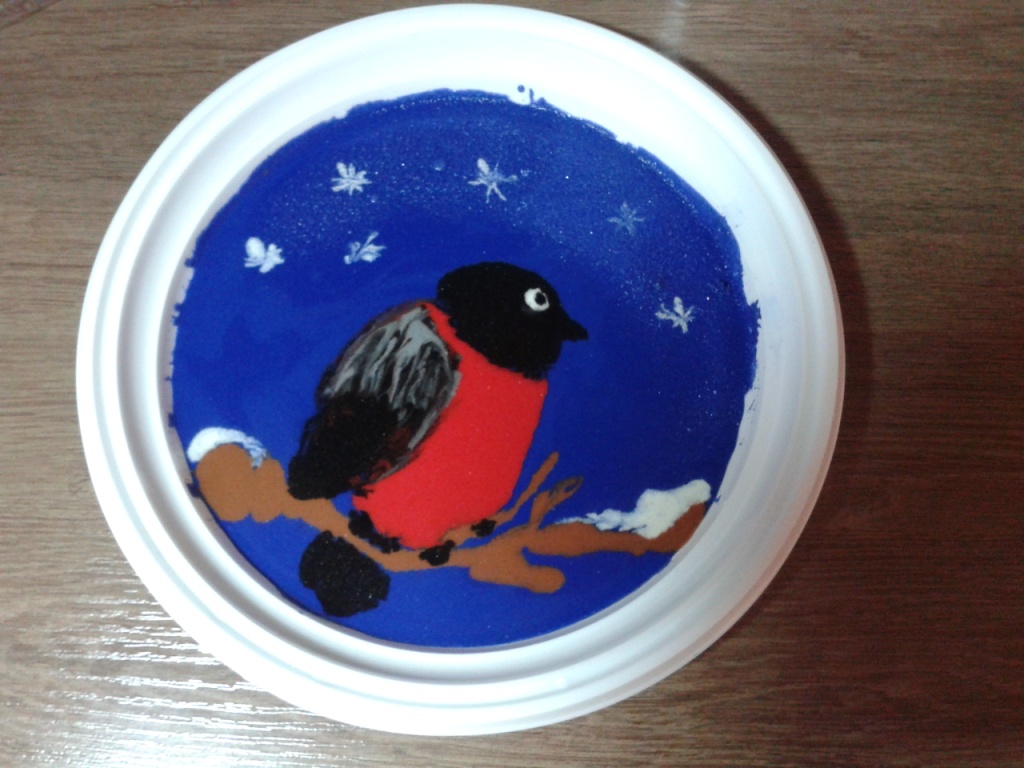 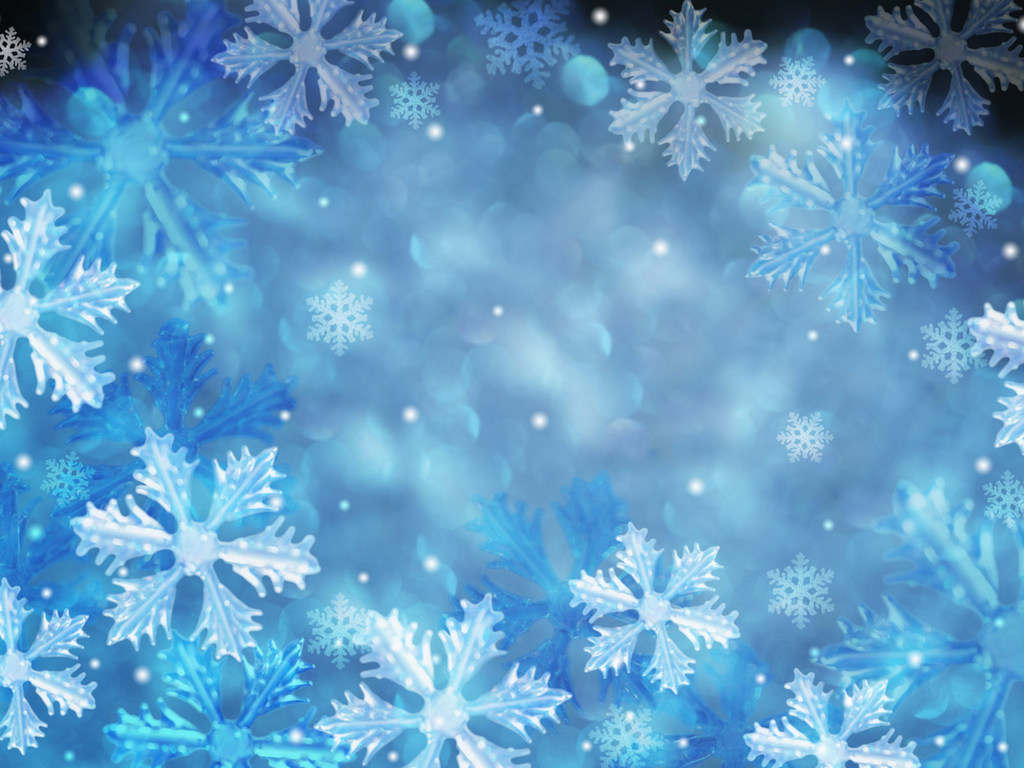 Успехов Вам!